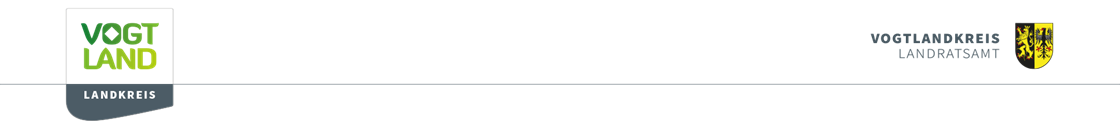 Schulprojekte
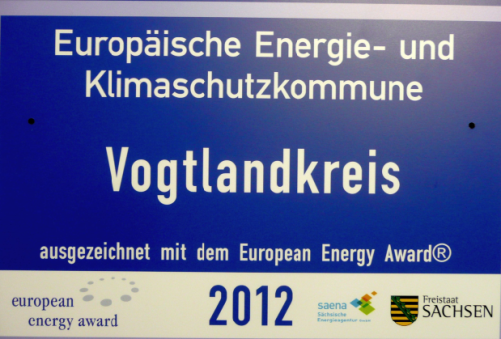 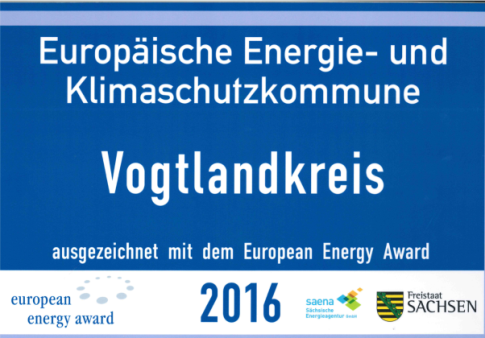 Dipl.-Ing. (FH) Uwe Hergert    Energiebeauftragter/Energiemanager  Vogtlandkreis
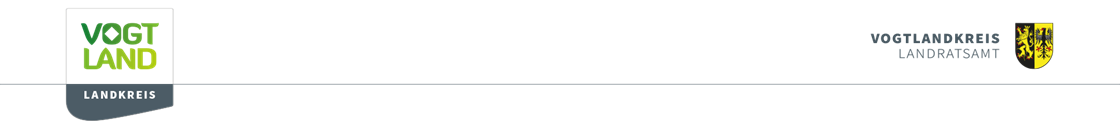 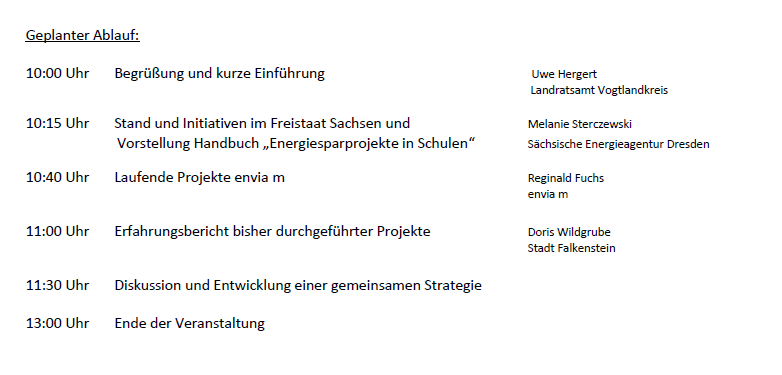 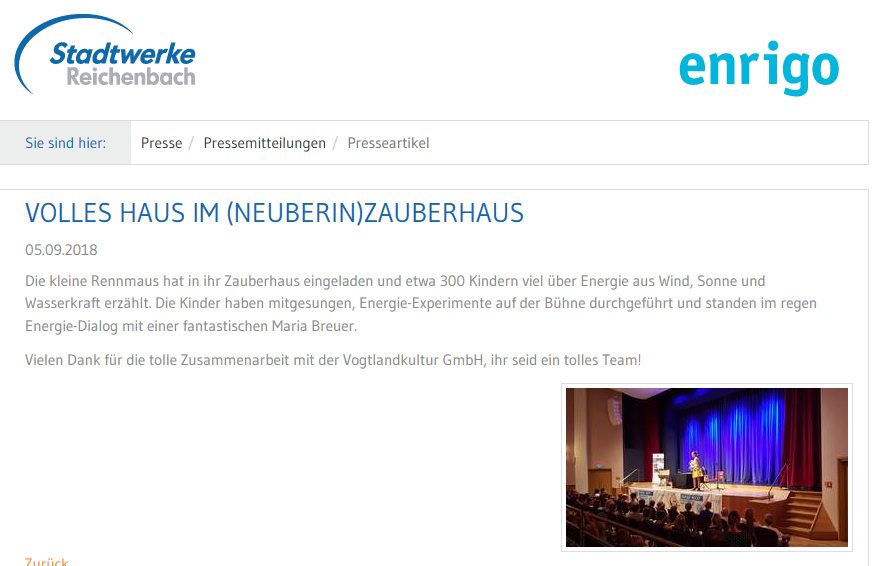 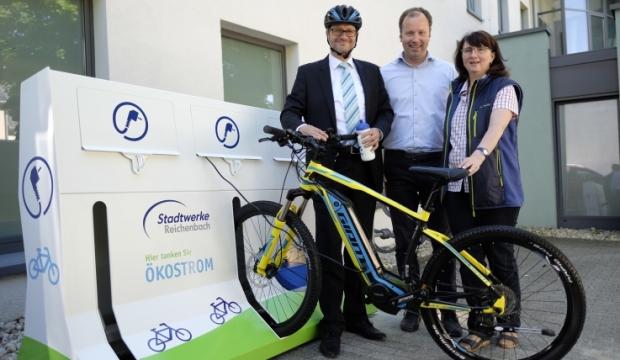 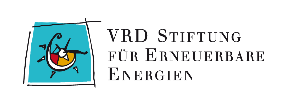 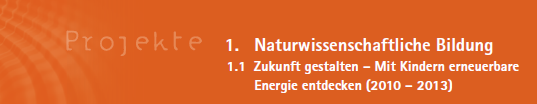 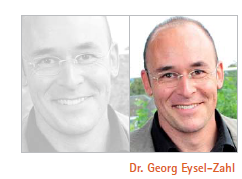 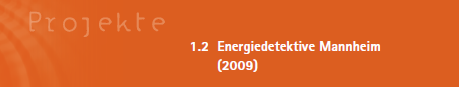 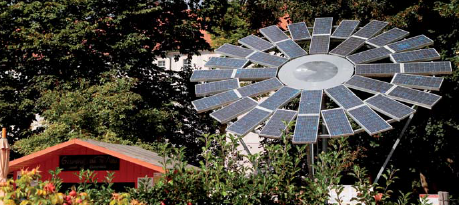 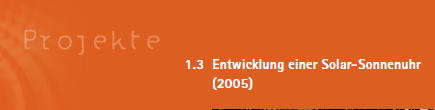 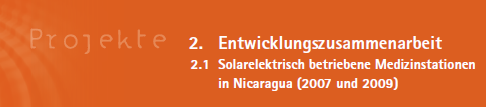 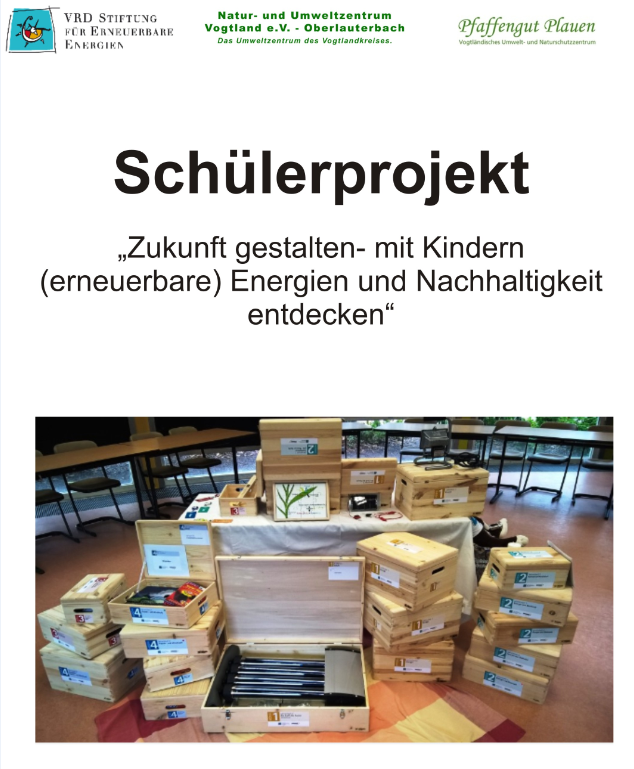 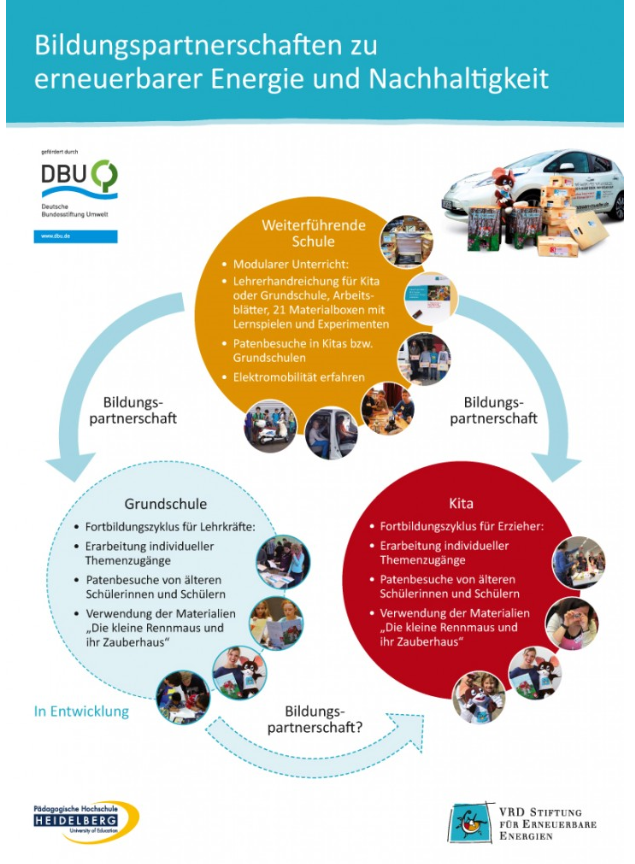 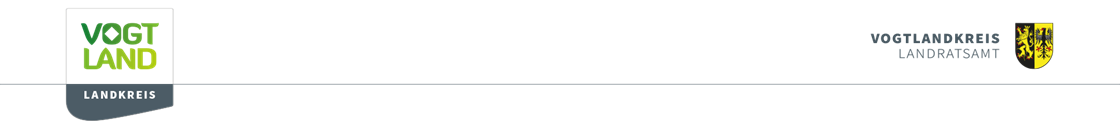 Ausbildung der Schüler zu Energieexperten
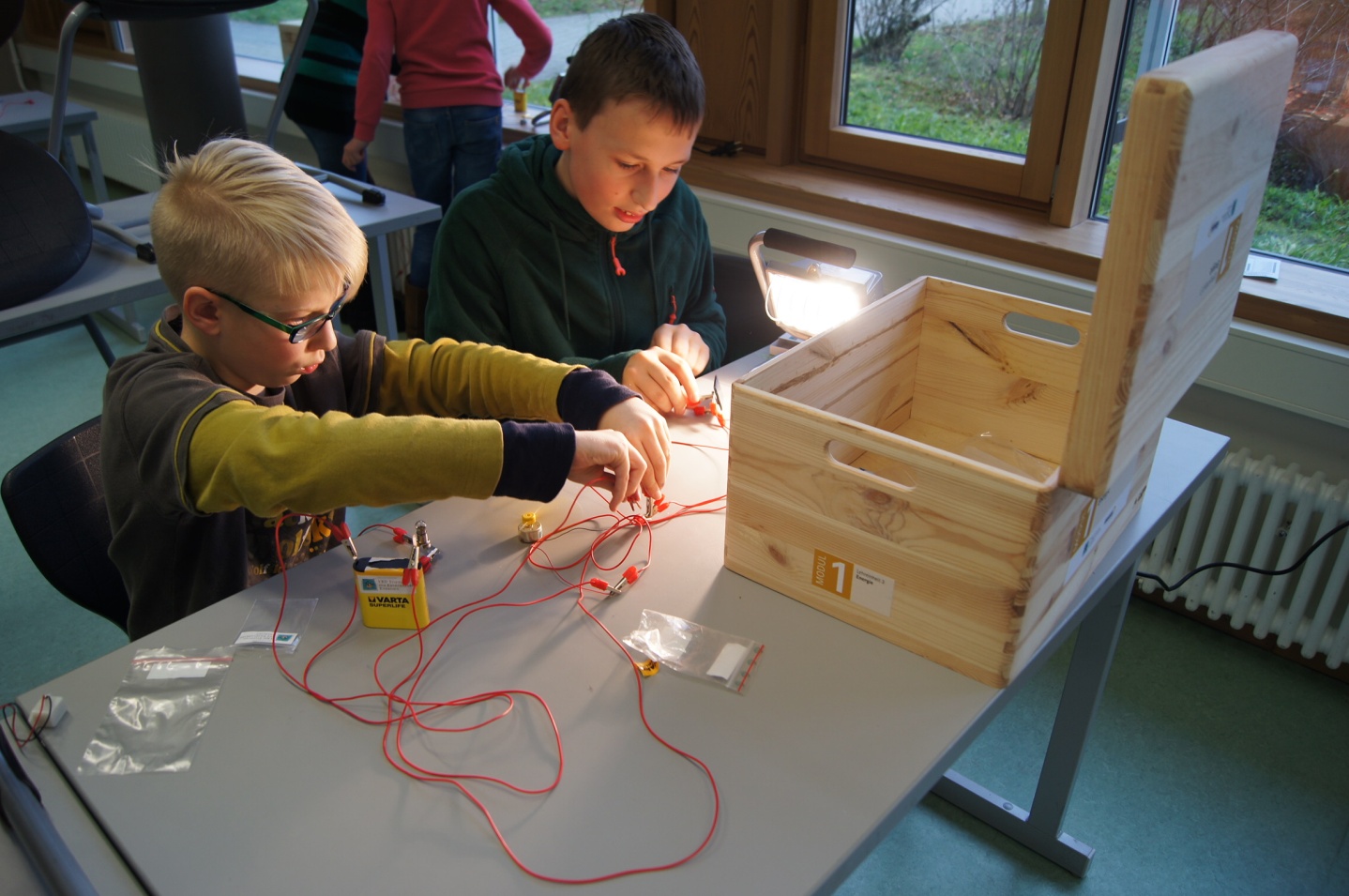 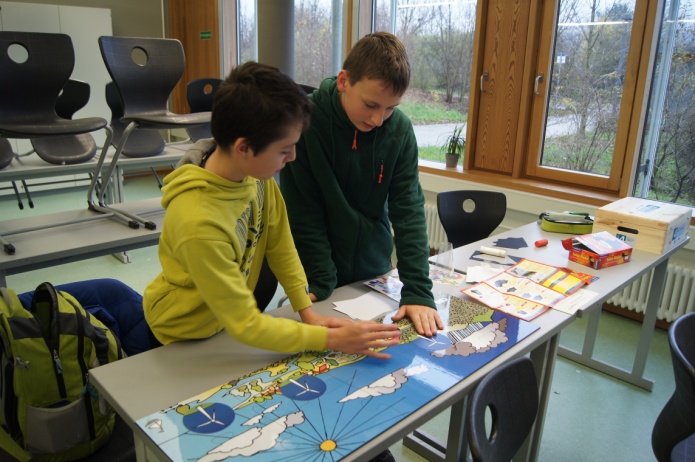 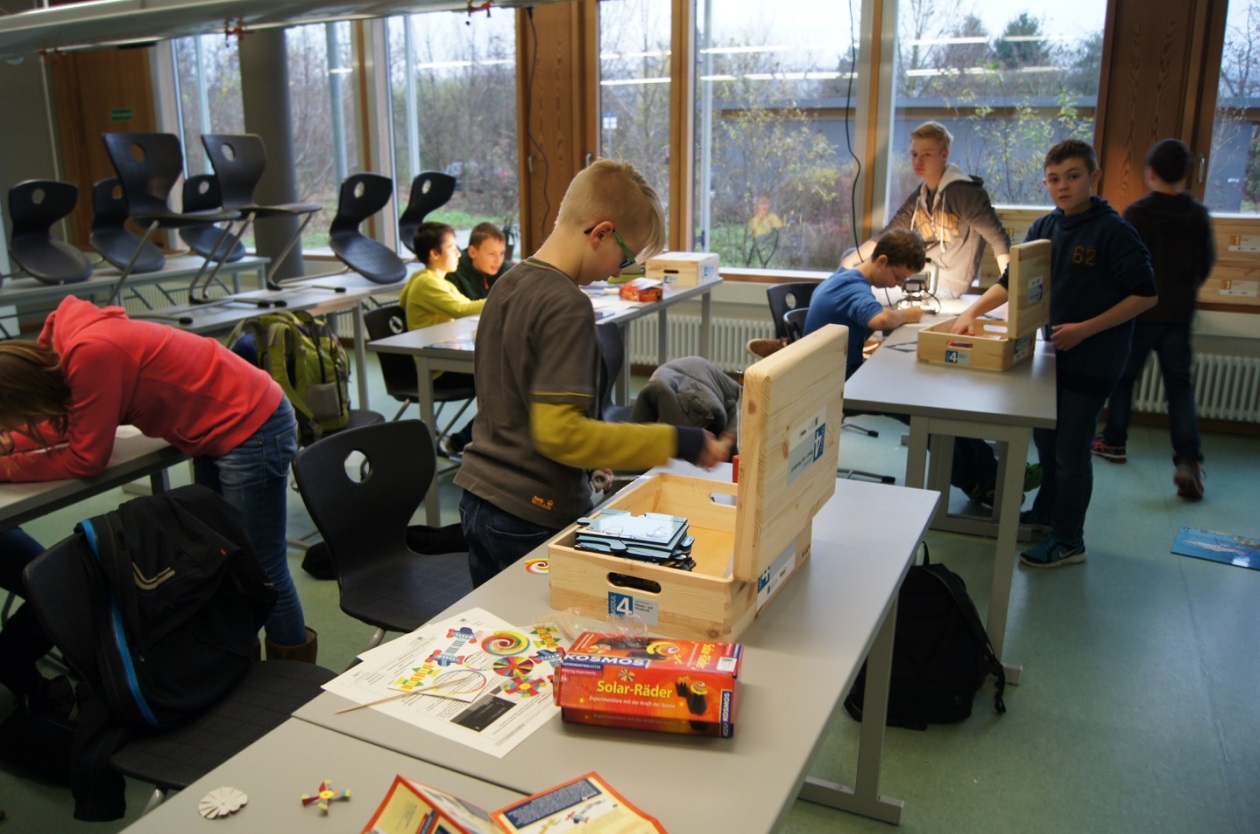 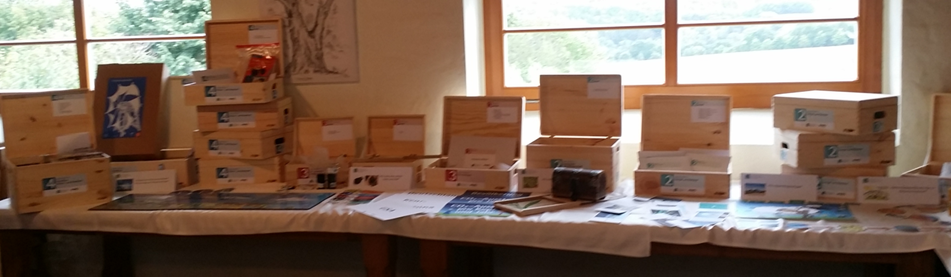 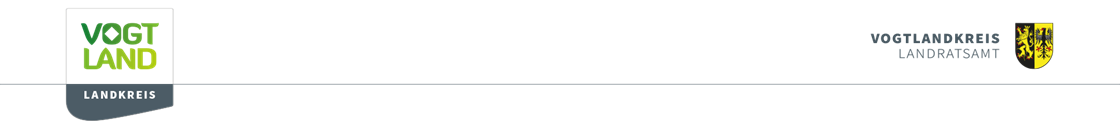 Stiftungen
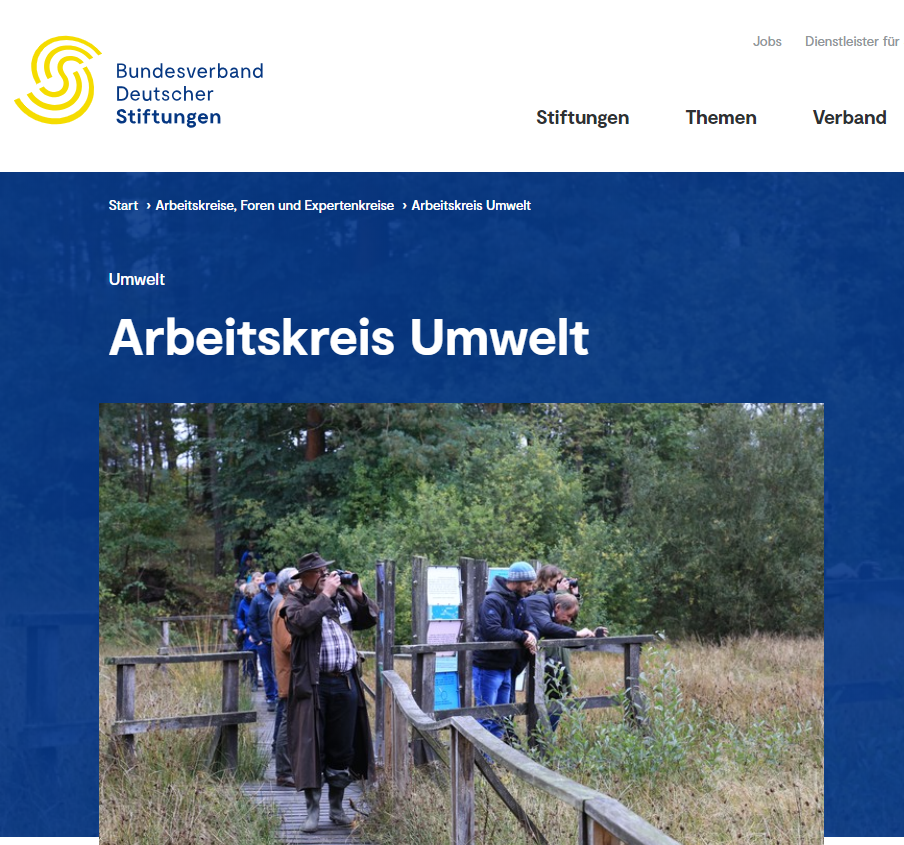 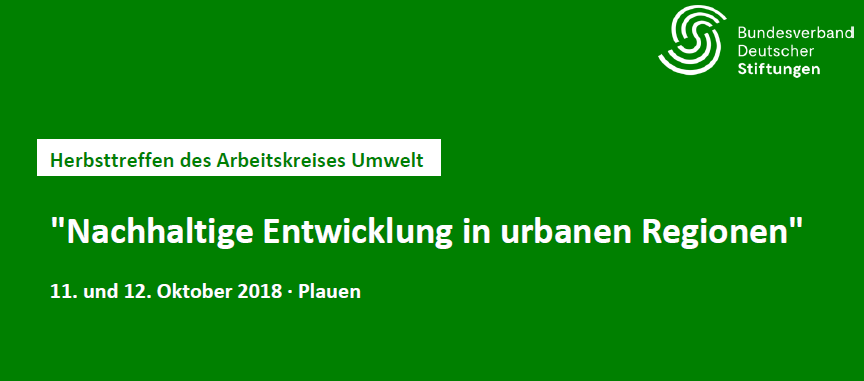 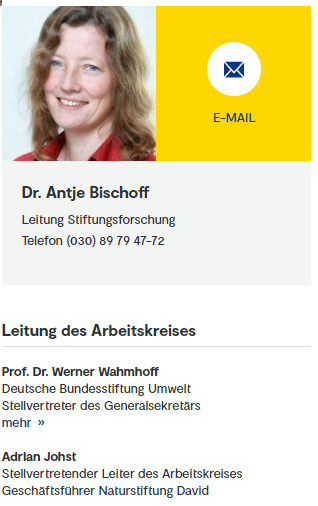 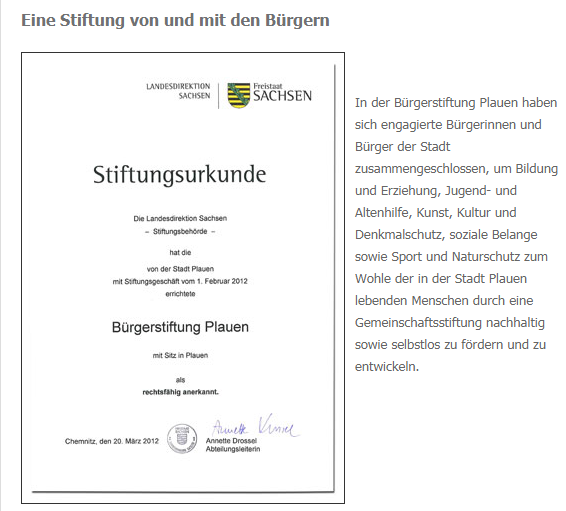 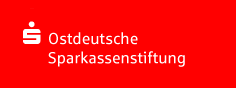 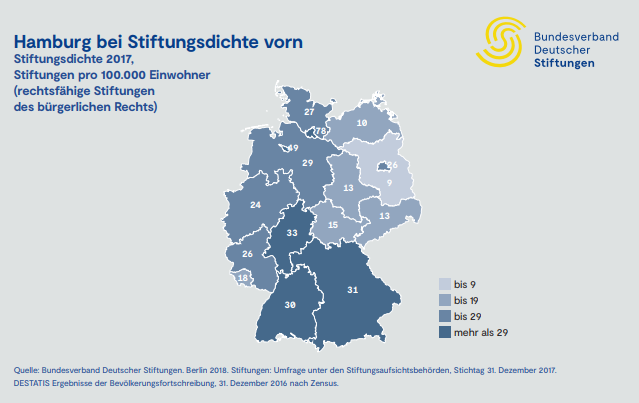 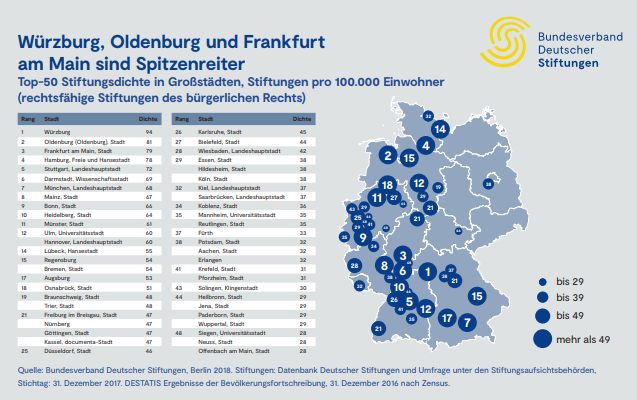 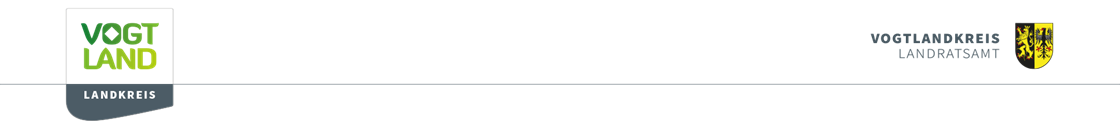 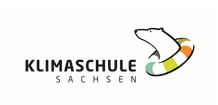 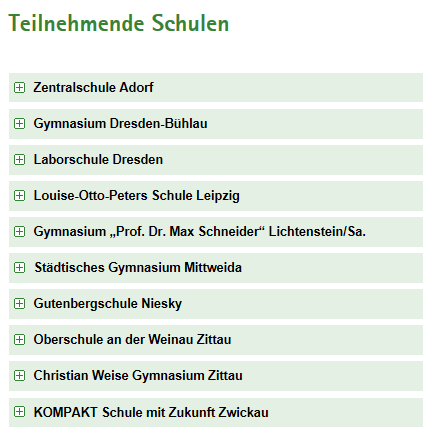 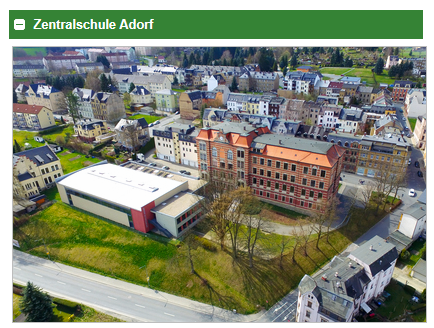 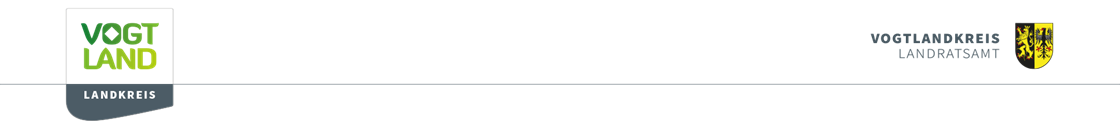 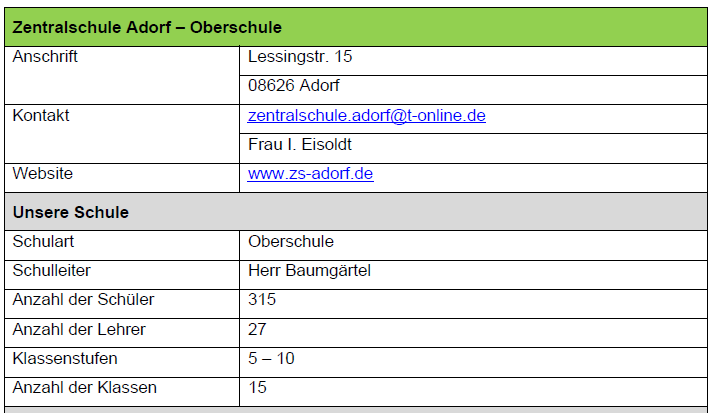 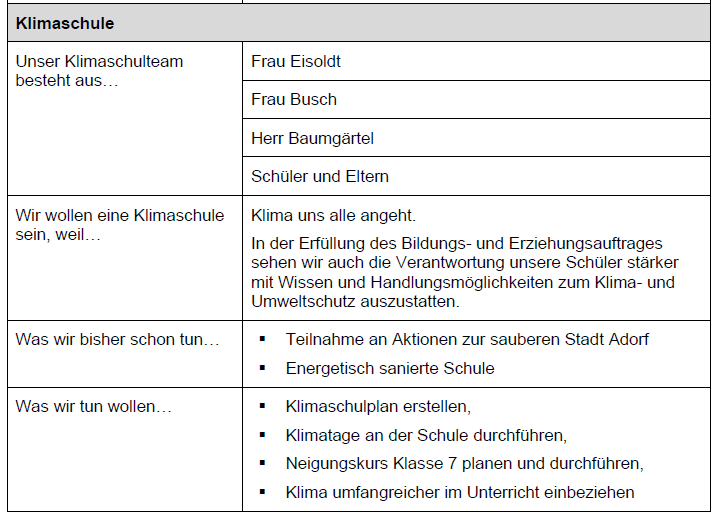 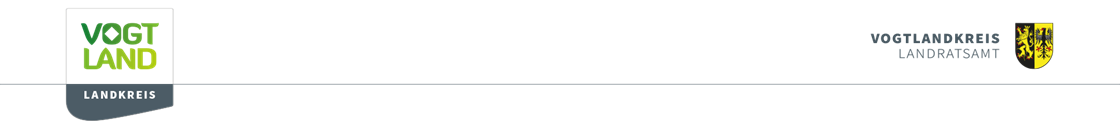 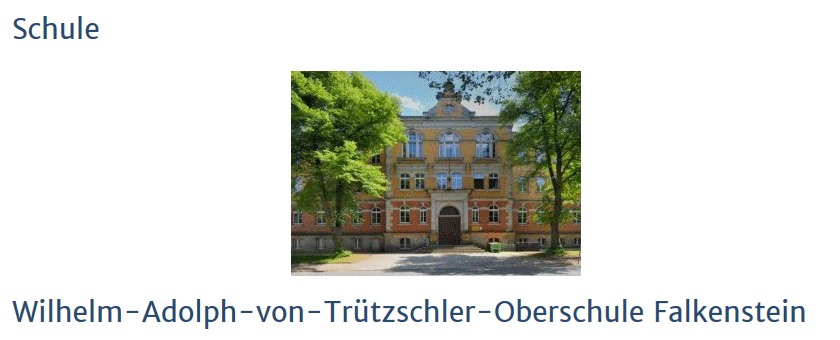 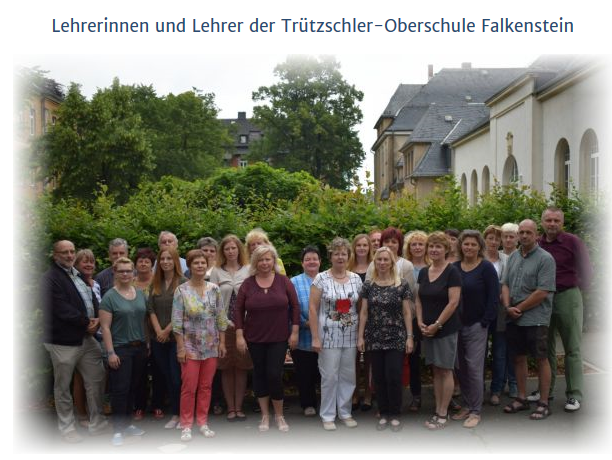 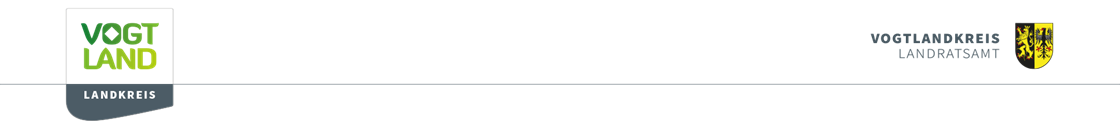 Weitere Projekte
Schule in Grünbach 
SAENA Projekte in Schulen 
OASE Plauen
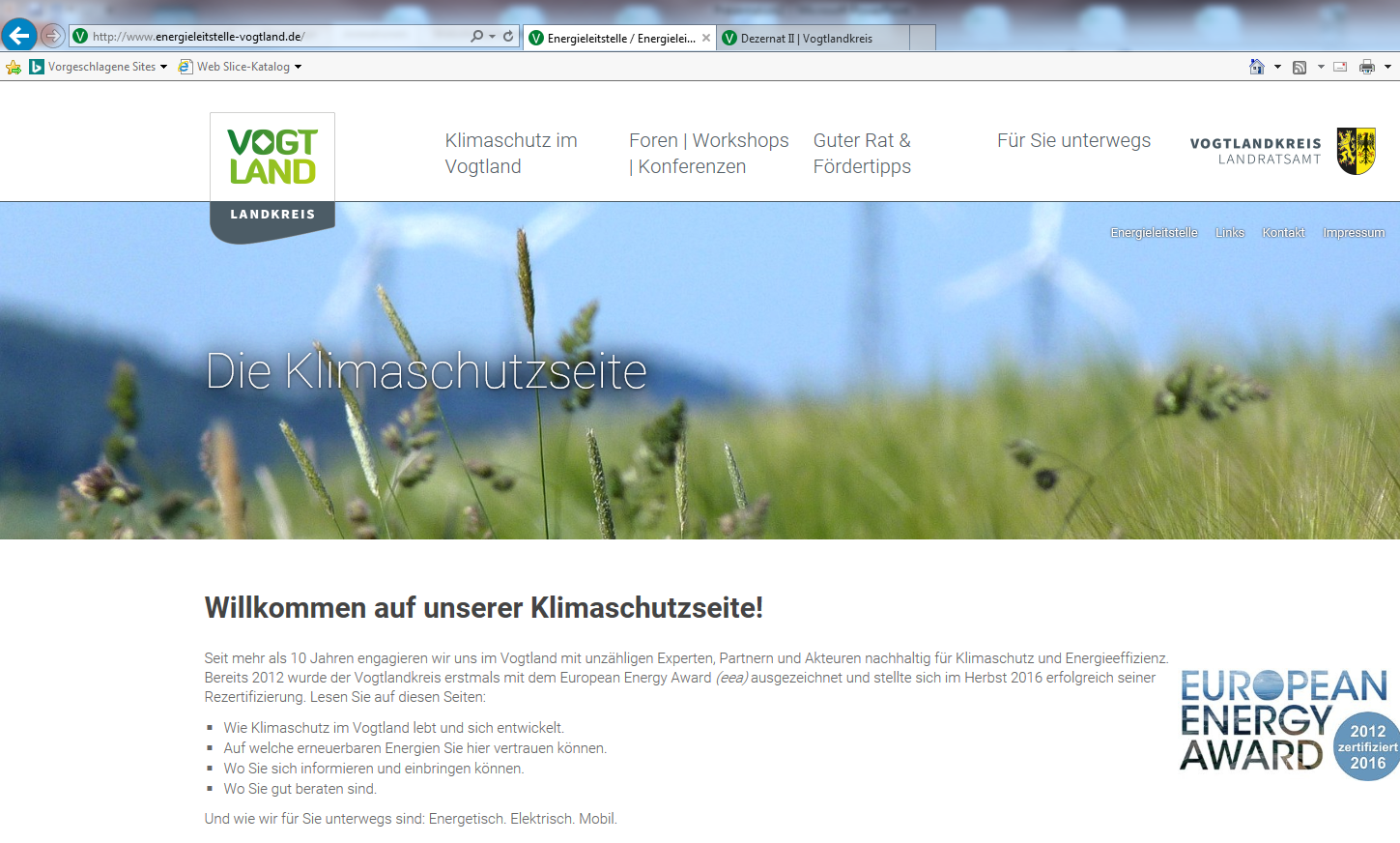 Vielen Dank
www.vogtlandkreis.de
www.energieleitstelle-vogtland.de